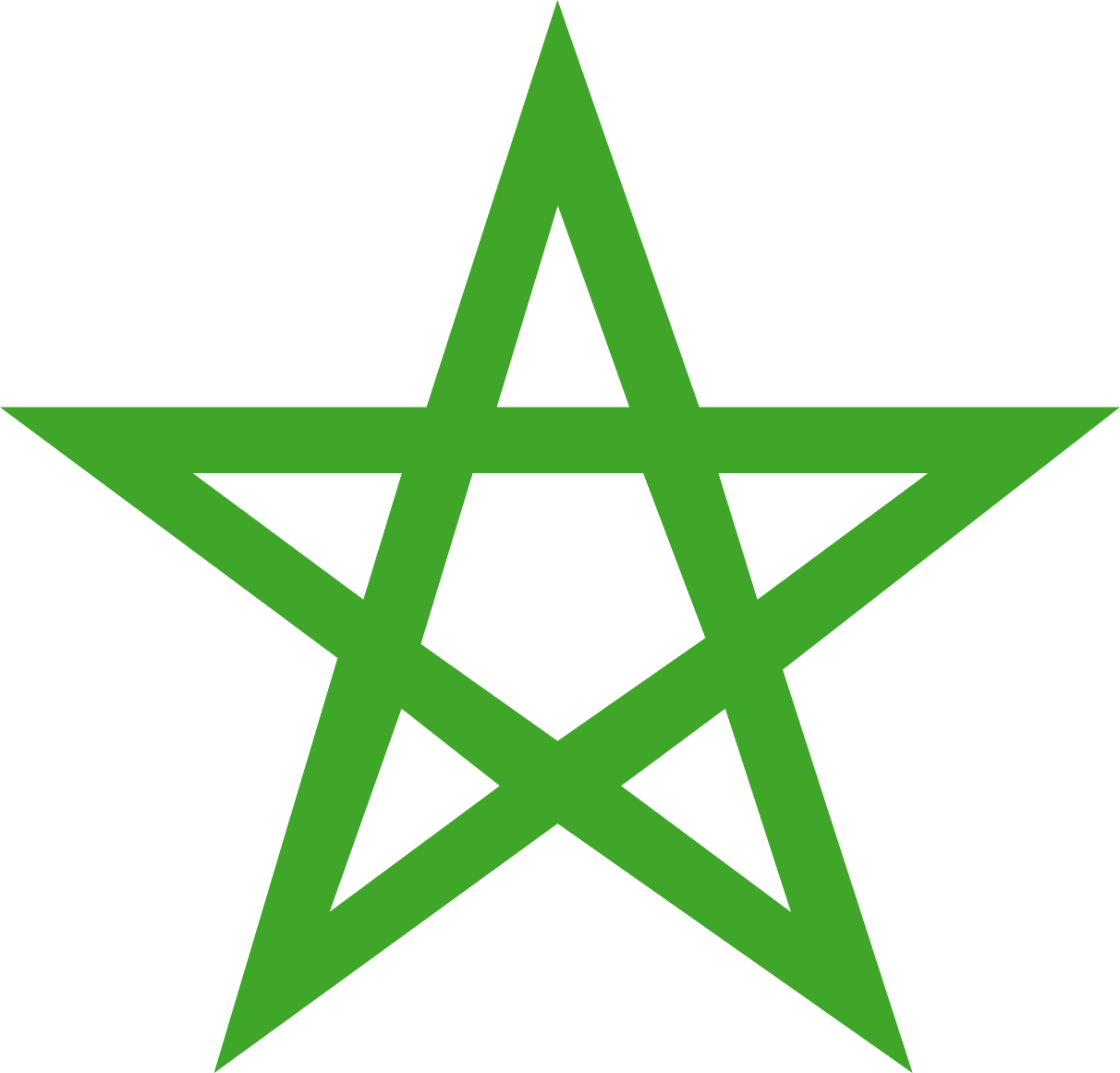 رخصة السياقة
المملكة المغربية
رخصة سياقة رمزية
Nom :                                   : الاسم العائليprénom :                         : الاسم الشخصيné (e) le :                            :تاريخ الولادة Permis N:                             :رقم الرخصة
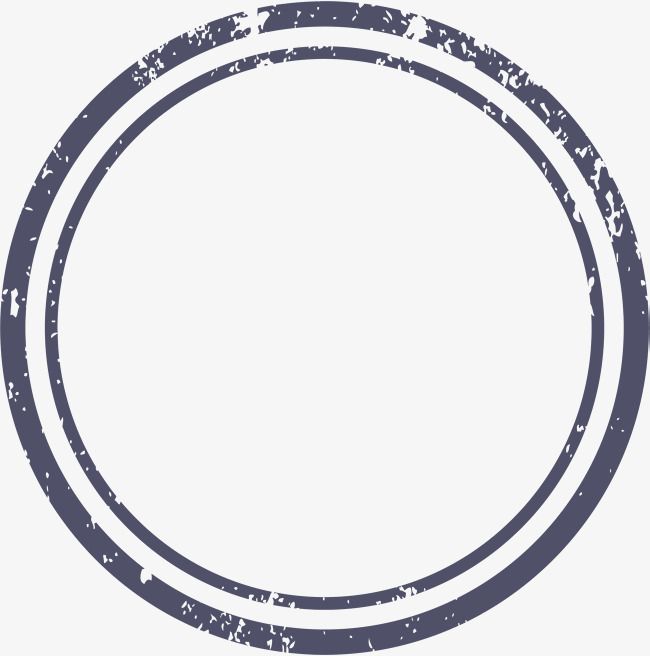 في :
طابع المؤسسة